Практичне заняття № 12Тема заняття : Визначення розмірів основних цехів птахофабрики з виробництва м’яса курчат-бройлерів
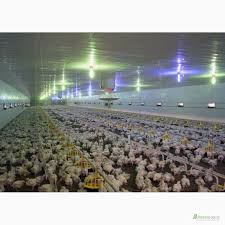 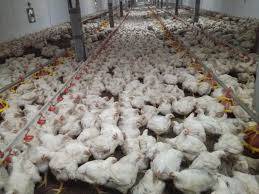 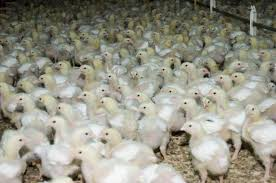 Мета заняття: Засвоїти методику визначення розмірів цехів птахофабрики з виробництва м’яса курчат-бройлерів. 
Матеріали і обладнання: методичні вказівки, калькулятори.
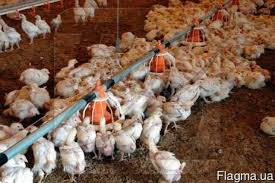 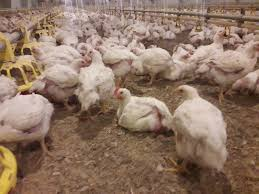 Записуються вихідні дані згідно з індивідуальним завданням:
Потужність птахофабрики -  3 000 тон;
Середня жива маса курчат в кінці періоду вирощування -  1,5 кг; 
Тривалість періоду вирощування -  8 тижнів;
Збереженість курчат -  90 %;
Виведення - 75 %;
Несучість на курку батьківського стада - 160 шт.;
Вихід інкубаційних яєць - 80 %;
Бракування курей батьківського стада - 30 %;
Бракування ремонтного молодняку - 35 %
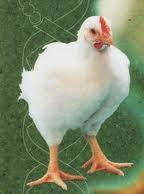 А) Розраховуємо потужність цеху вирощування курчат-бройлерів:
якщо середня жива маса курчат буде 1,5 кг у віці 8 тижнів, то реалізоване поголів’я курчат становитиме:
3 000 000 кг : 1,5 кг = 2 000 000 гол.
Оскільки приміщення, обладнання, норми розраховують не на кінцеве поголів’я, а на первинно посаджене (добовий молодняк), то при збереженості курчат 90 % за період 1-56 днів (8 тижнів), першочергове їх поголів’я дорівнюватиме: 
(2 000 000 х 100) : 90 = 2 222 222 голів бройлерів.
Це і є потужність цеху бройлерів.
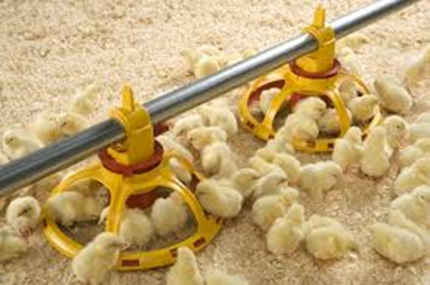 Б) Визначаємо розмір цеху інкубації:
для розрахунку потужності цеху інкубації враховуємо процент виведення (наприклад, 75). В такому випадку протягом року потрібно закласти в інкубатор:
(2 222 222 х 100) : 75 = 2 962 963 яєць.
Це і є потужність цеху інкубації.
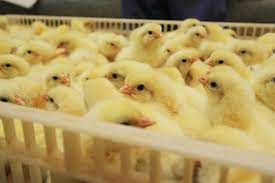 В) Визначаємо розмір цеху батьківського стада:
в основу розрахунку потужності цеху батьківського стада беруть потребу фабрики в інкубаційних яйцях. В нашому прикладі – це 2 962 963 яєць. Якщо вихід інкубаційних яєць буде 80 %, то валове виробництво яєць має становити: (2 962 963 х 100) : 80 = 3 703 703 яєць.

При несучості м’ясних курок батьківського стада 160 яєць розмір його буде дорівнювати: 3 703 703 : 160 = 23 148 середньорічних курей-несучок.

При 30-процентному бракуванні і падежу за весь період первинне поголів’я буде більшим на 15% і становитиме 
23148 – 100%
Х – 115%
(23 148 х 115) : 100 = 26620 голів
При статевому співвідношенні півнів 
і курей в стаді 1 : 8, потрібно мати півнів: 
26620 : 8= 3328 голів
Первинне поголів’я батьківського стада,  таким чином, буде становити: 26620 + 3328 =29948голів
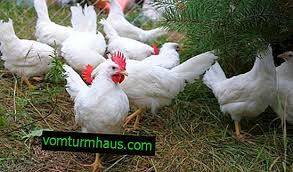 Г) Визначаємо розмір цеху ремонтного молодняку:
 
цех ремонтного молодняку розраховують за первинним поголів’ям курей і півнів батьківського стада, але використовують уже відомі методи розрахунку: за нормативами виходу ремонтних молодих курок або за процентом падежу і бракування ремонтних курчат. Для м’ясних курчат-курочок за нормами – 1 : 1,8 при розділенні за статтю, або 1 : 3,6 – без розділення за статтю в добовому віці. 
Таким чином, 29948 х 1,8=53906 голів самочок, а разом із півниками у два рази більше – 107813 голів. Бракування курчат за період 1-180 днів слід брати в межах 30-40 %.  Тому з врахуванням 30 % бракування початкове поголів’я даного цеху складе: 107813 – 70%
                                                   Х - 100%  Х = 154018 голів.
Це і є розмір цеху вирощування ремонтного молодняку.
Завдання 1. Визначити розміри цехів птахофабрики з виробництва м’яса курчат-бройлерів за індивідуальним завданням за вищезазначеною методикою. 
Завдання 2. Отримані дані внести
 у таблицю 1.
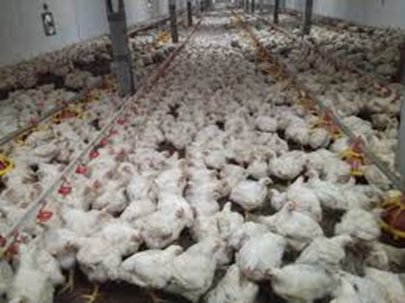 Таблиця 1
Розрахунок основних цехів птахофабрики з виробництва м’яса курчат-бройлерів
Таблиця 2
 Рух курок батьківського стада
Таблиця 3
 Валове виробництво яєць
В цьому ж розділі потрібно розрахувати:
Несучість на одну середньорічну курку-несучку = сума валового збору яєць :     середньорічне поголів’я; 
2. Кількість птахомісць = середньорічне поголів'я х коефіцієнт 1,3;
3. Відсоток використання птахомісць =  (середньорічне поголів'я : кількість птахомісць) х 100
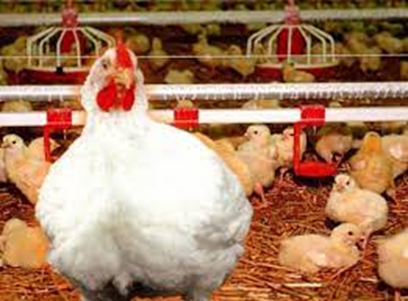 Контрольні питання:
1. Який цех при  даній технології є основним та методика його визначення?
2. Методика розрахунку кожного із цехів при технології виробництва м’яса курчат-бройлерів.
ДЯКУЮ ЗА УВАГУ